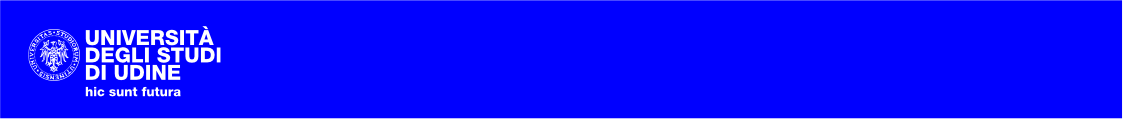 DIPARTIMENTO DI SCIENZE MATEMATICHE, INFORMATICHE E FISICHE
Corso di laurea in Discipline Informatiche (specificare il corso di Laurea)
titolo della tesi
Relatore/Relatrice					Laureando/Laureanda
Correlatori/Correlatrici
anno accademico 0000/0000
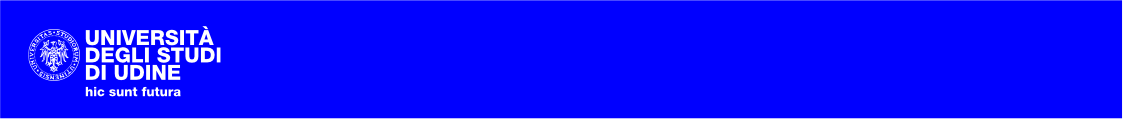 DIPARTIMENTO DI SCIENZE MATEMATICHE, INFORMATICHE E FISICHE
La tesi è stata svolta presso ….. 

Ho affrontato…. (ad esempio: il problema dello sviluppo di una applicazione che verifichi la terminazione delle applicazioni multimediali sotto Windows 10)

….. (inserire a piacere una breve parte testuale e/o un grafico anche animato, … l’importante è che sia una sola slide oltre a quella di intestazione) 

…


…. (ad esempio: Non appena il programma da me scritto terminerà l’esecuzione, l’azienda ha promesso di brevettarlo)